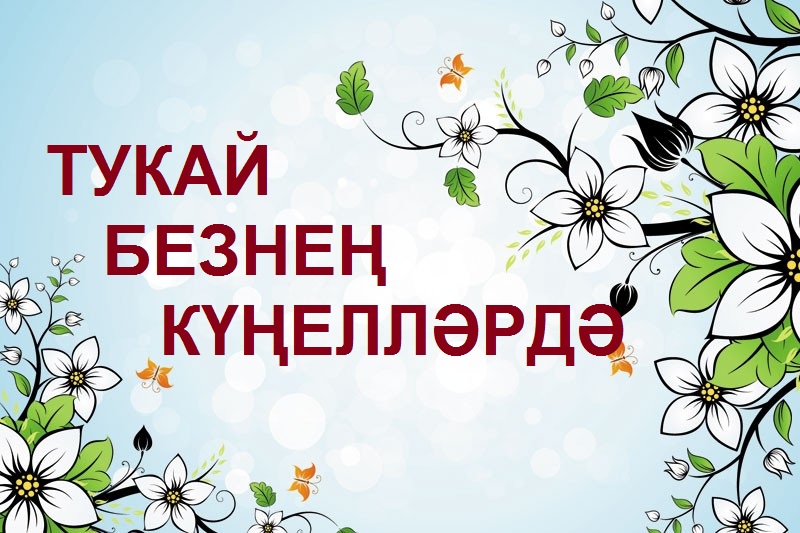 Педагогик  проект :
Проектның авторлары: 
татар һәм рус теле тәрбиячеләре Борһанова Л. Х., Мөбаракшина Г. А.
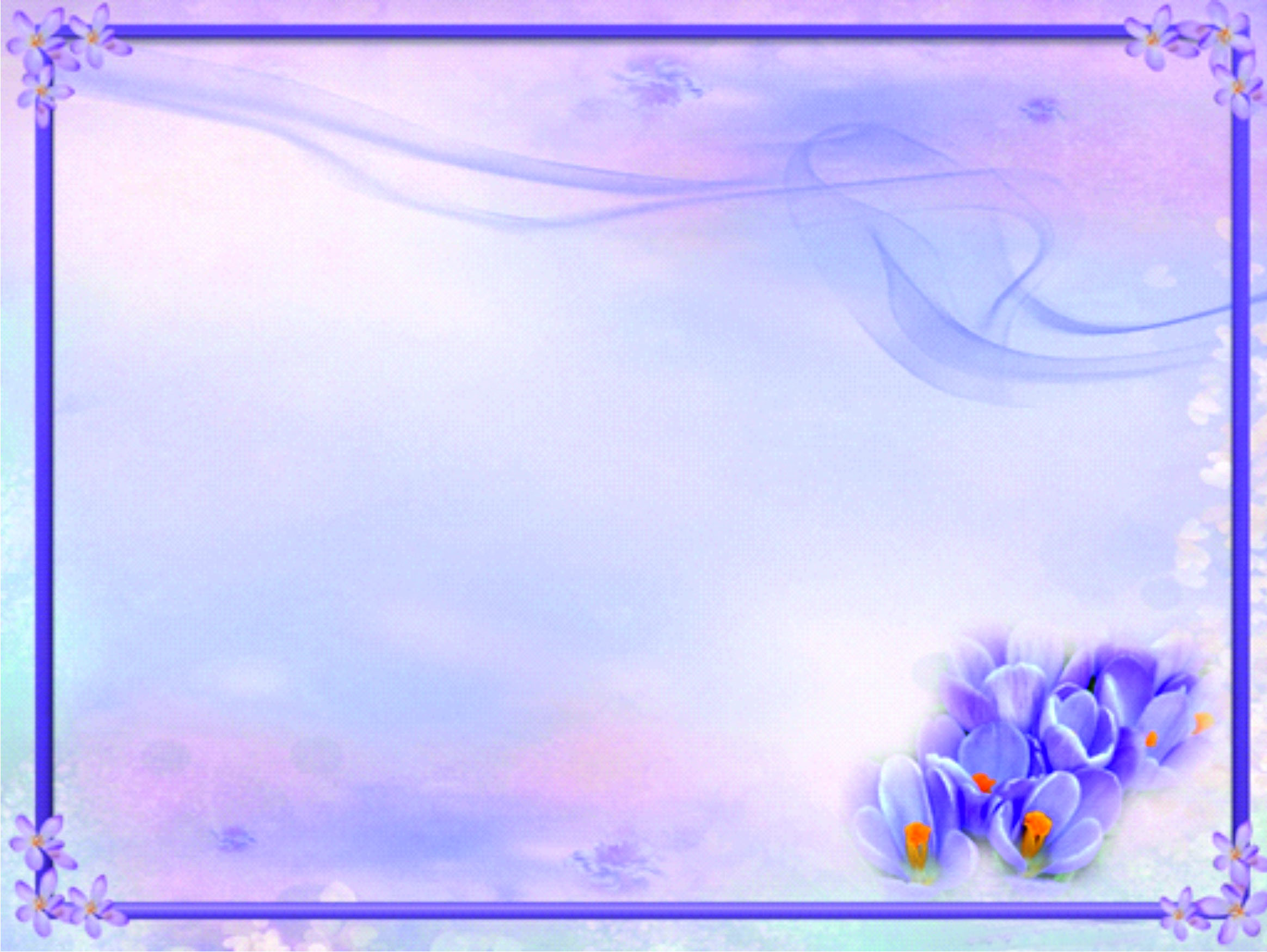 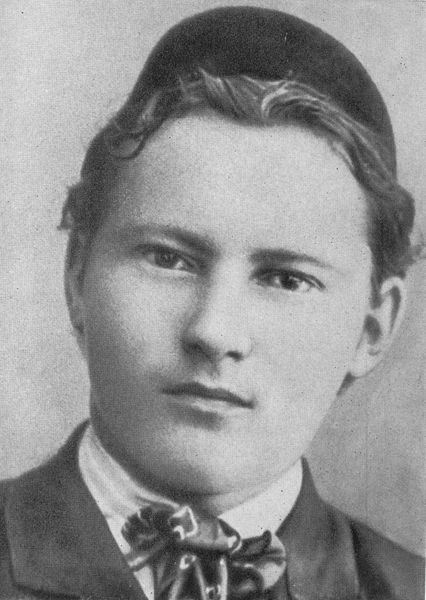 Милләтемнең 
горурлыгы – 
Тукай 
туган бу айда!
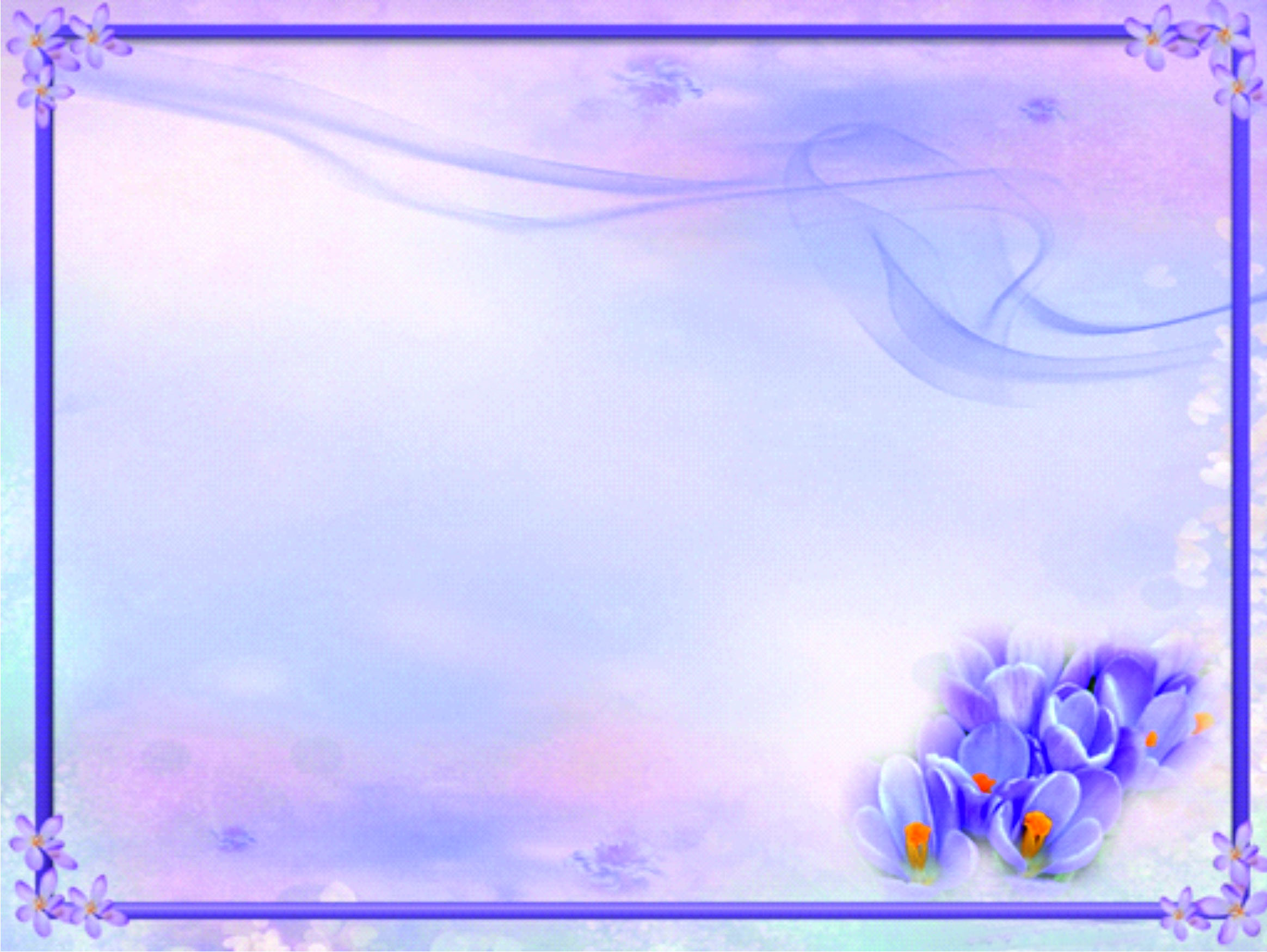 Цель: познакомить детей с жизнью и творчеством татарского поэта Г. Тукая.
Задачи:
- Формировать у детей эмоционально-образное восприятие произведений через художественное описание образов
- Посредством произведений Г. Тукая способствовать воспитанию у детей добрых чувств, интереса и любви к животным, сочувствия попавшим в беду. Воспитывать умение удивляться красоте родной природы
- Расширять представления родителей о татарской детской литературе. Приобщать родителей к семейному чтению литературных произведений.
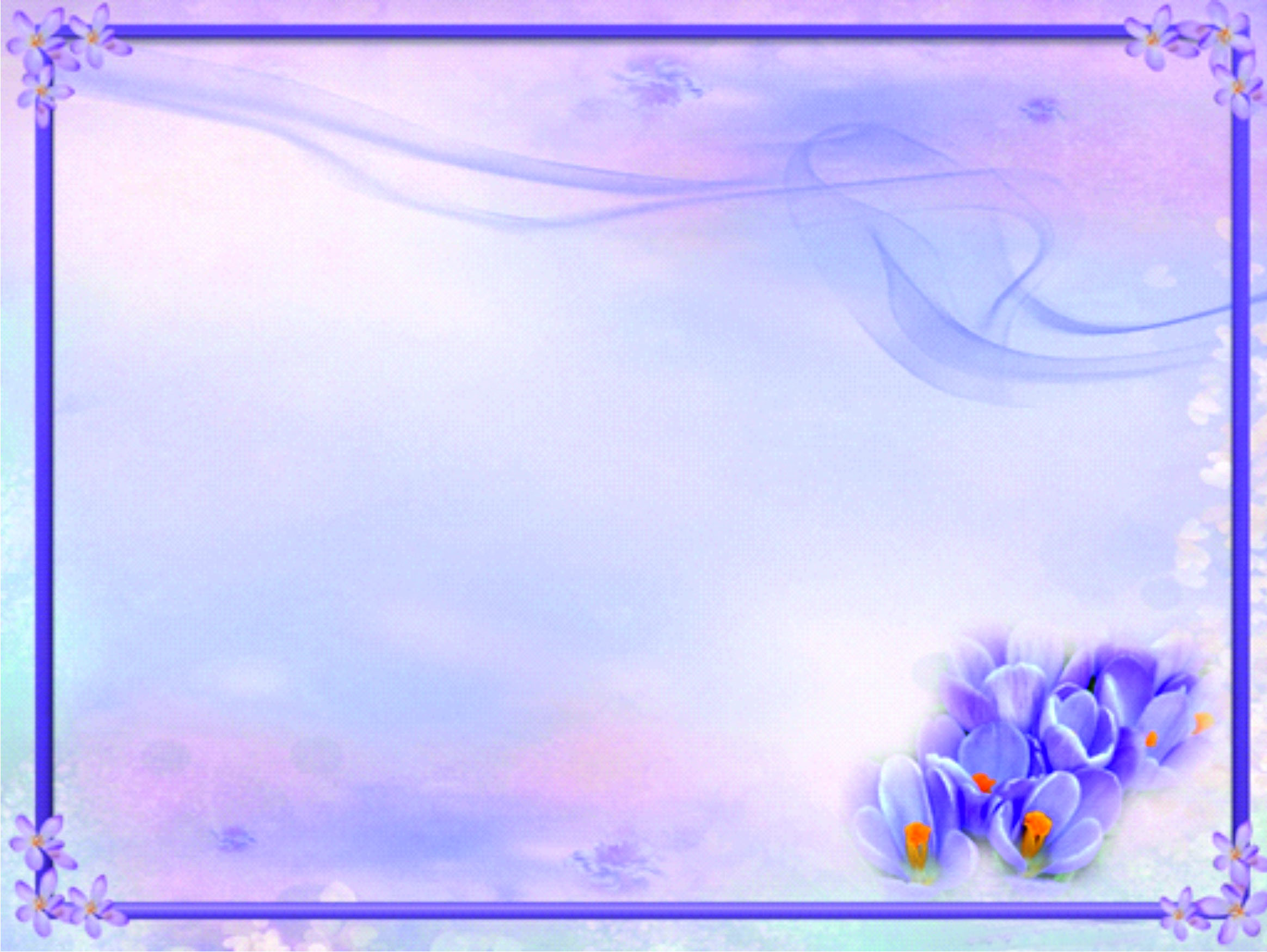 Актуальность проекта: 
Одним из ярчайших представителей татарской литературы является великий татарский поэт Габдулла Тукай. С годами мы глубже осознаём значение творчества и величие личности Тукая. Очень важно, чтобы у детей с самого раннего возраста накапливались любовь и уважение к личности великого поэта.  Габдулла Тукай - не просто великий поэт, а символ истории и судьбы всего татарского народа. Он и сегодня учит нас и наших детей понимать этот сложный мир со всеми его хлопотами и заботами..
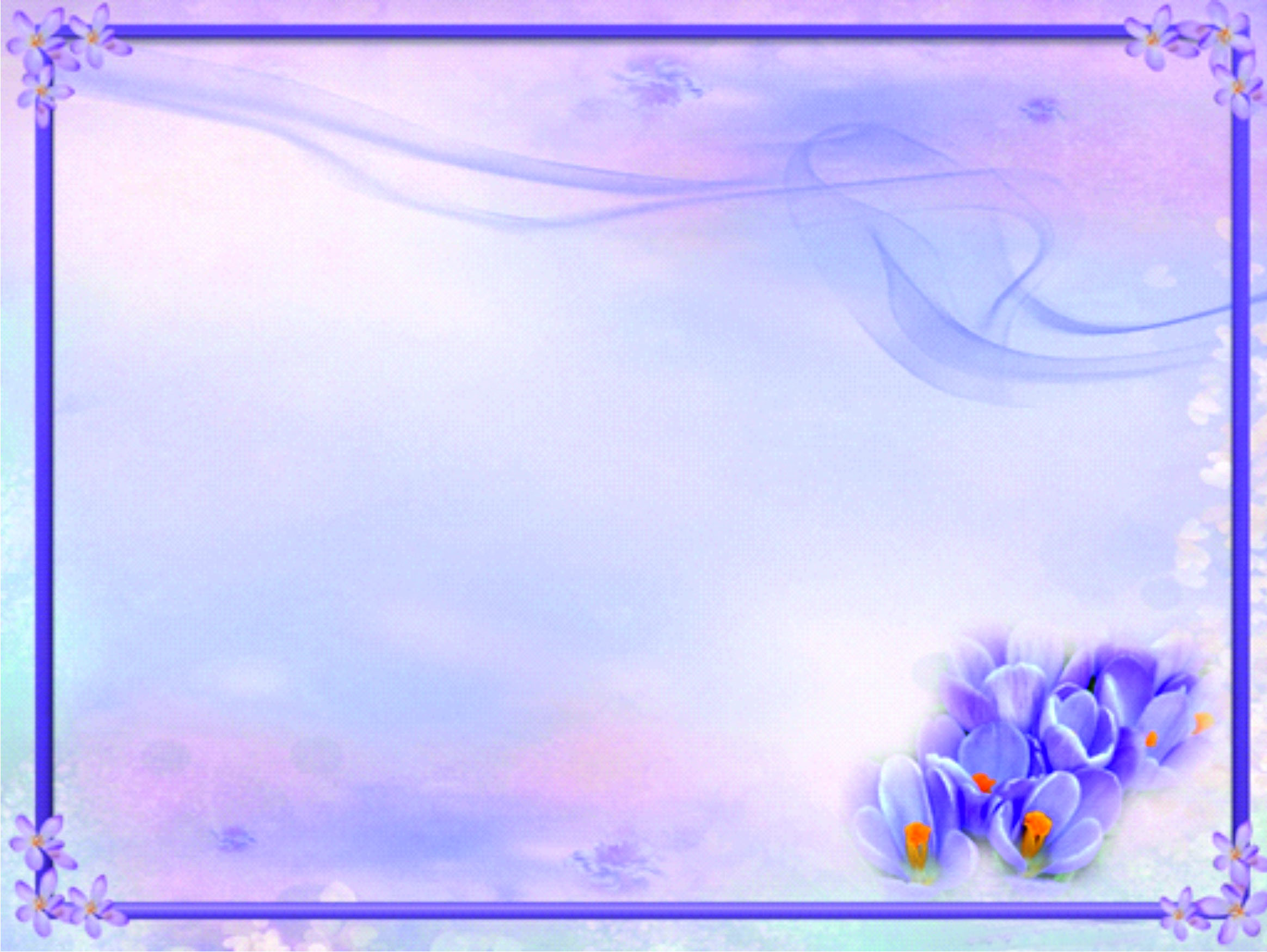 Вид проекта: долгосрочный, творческий.
Участники проекта: дети средних, старших, подготовительных групп,  педагоги (воспитатели, музыкальные руководители, воспитатели по обучению детей татарскому языку, инструктор по физкультуре), родители воспитанников.
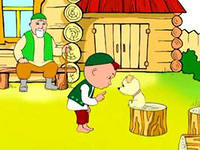 Срок реализации: 02.03.2015 – 29.04.15
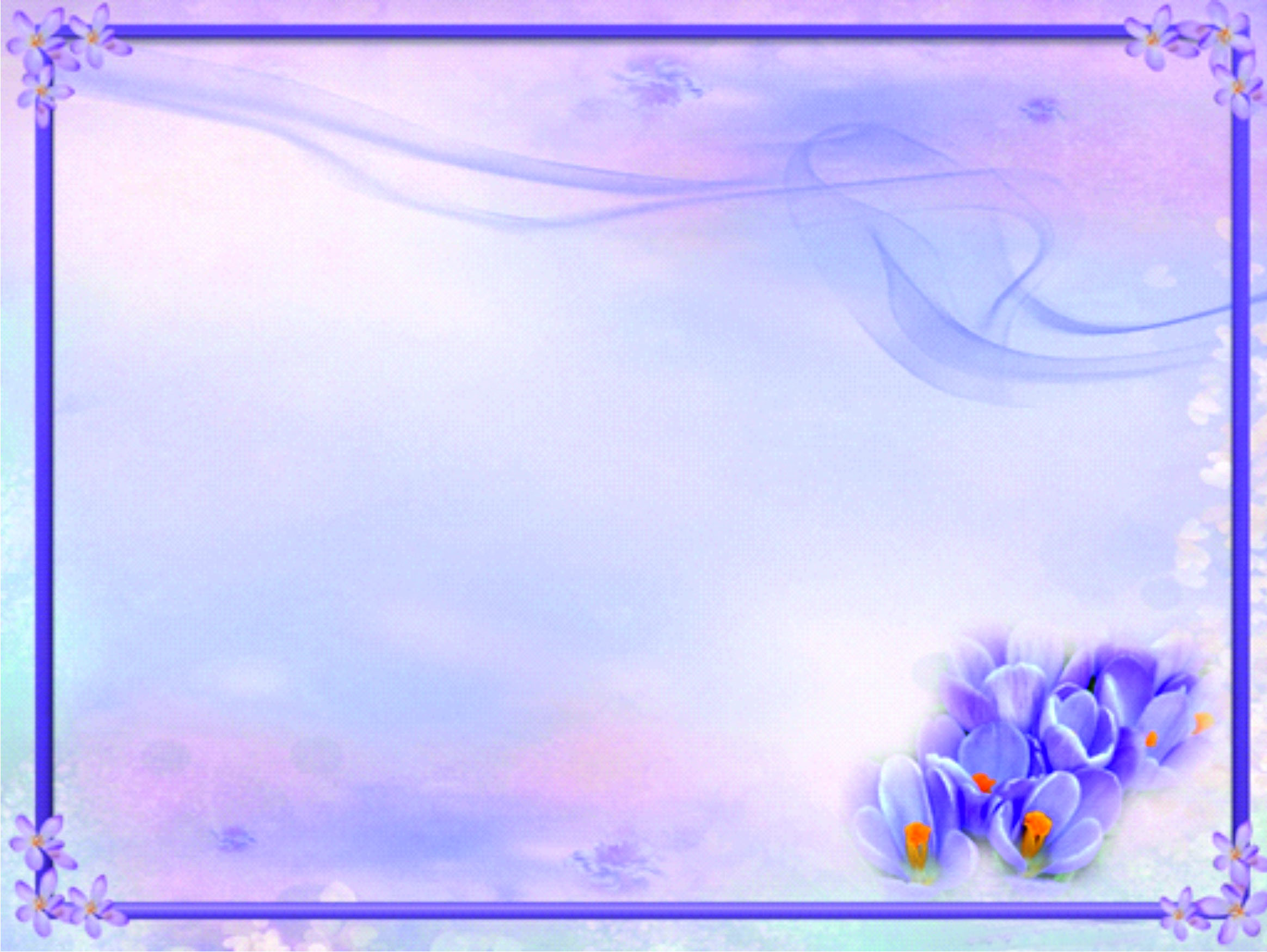 Ожидаемый результат: 
Данный проект позволит получить знания о жизни и творчестве татарского поэта Габдуллы Тукая.
Возрастёт интерес у участников проекта к дальнейшему знакомству с произведениями поэта.
Повысится компетентность педагогов в области знаний творчества Г. Тукая.
Проявятся творческие способности детей и родителей в разных видах деятельности.
Пополнится предметно-развивающая среда групп книгами с произведениями Габдуллы Тукая.
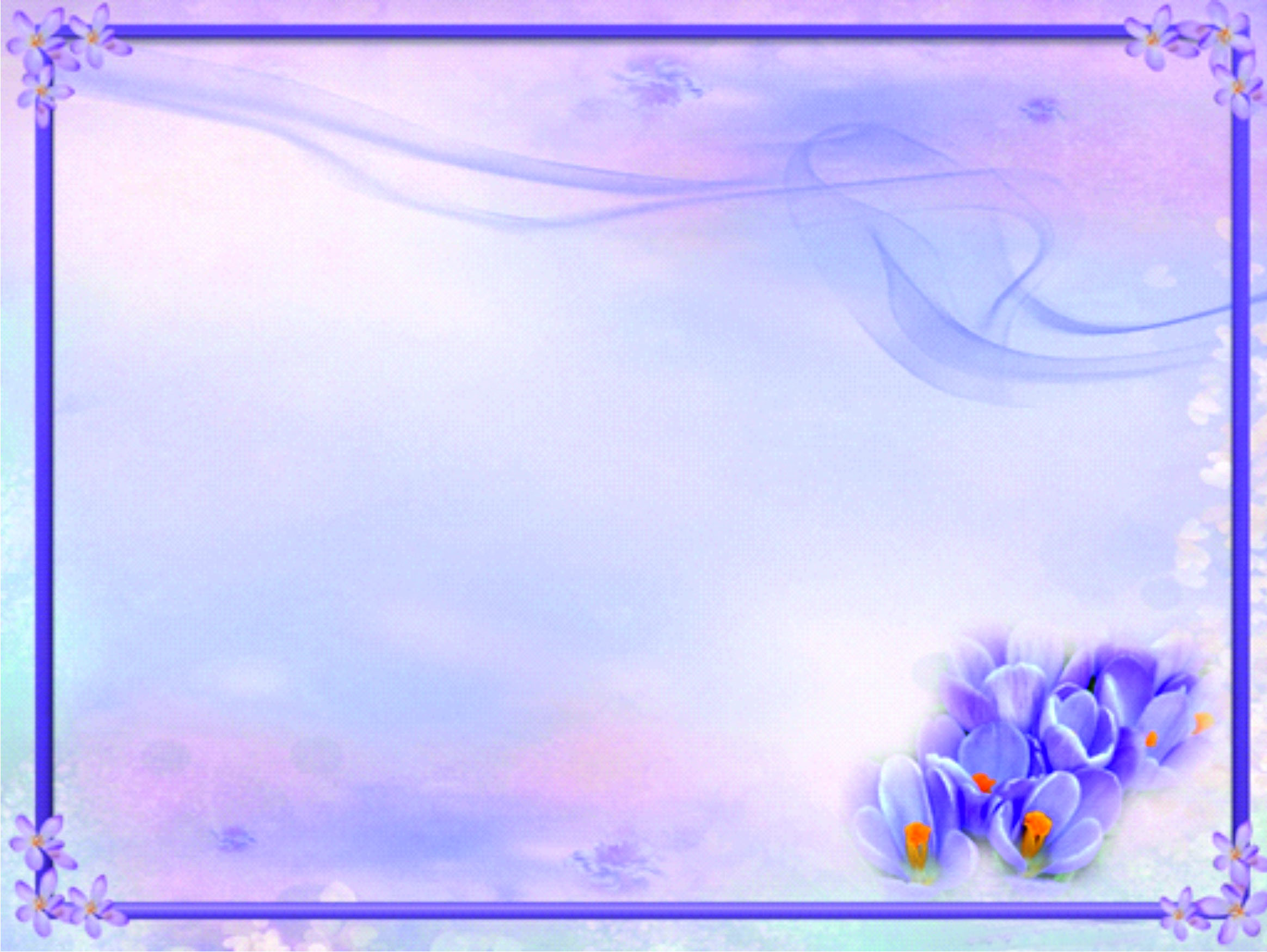 Этапы проекта.
I этап (02.03.15. – 27.03.15.) Подготовительный. Провести анкетирование родителей. В группах обсудить цели и задачи проекта. Воспитателям создать условия в группах для реализации проекта.
II этап (01.04.15 – 24.04.15) Реализация основных видов деятельности по проекту. Презентация.
III этап (27.04.15 – 29.04.15) Итоговый сбор и обработка практических материалов
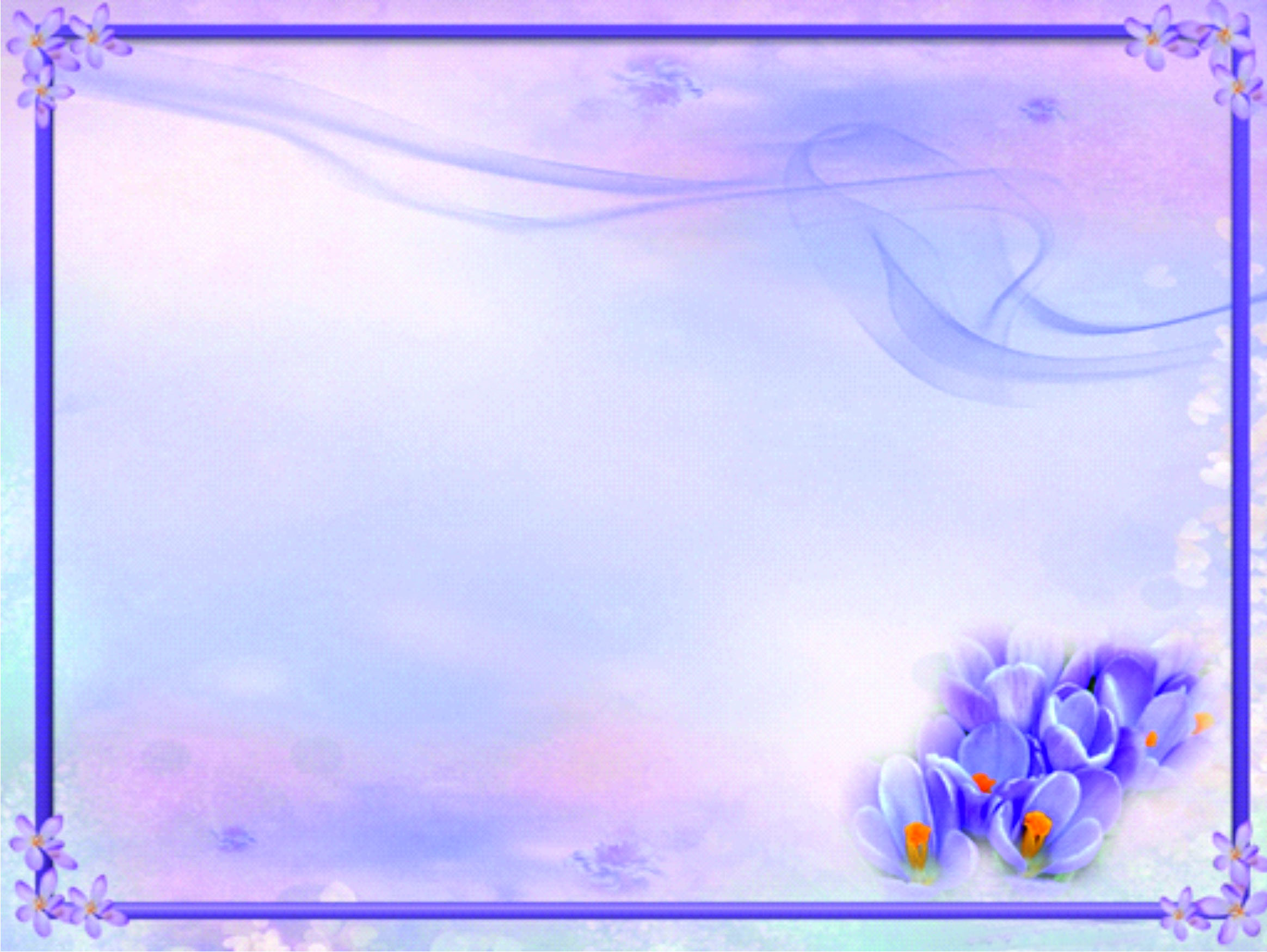 Планирование и организация деятельности.
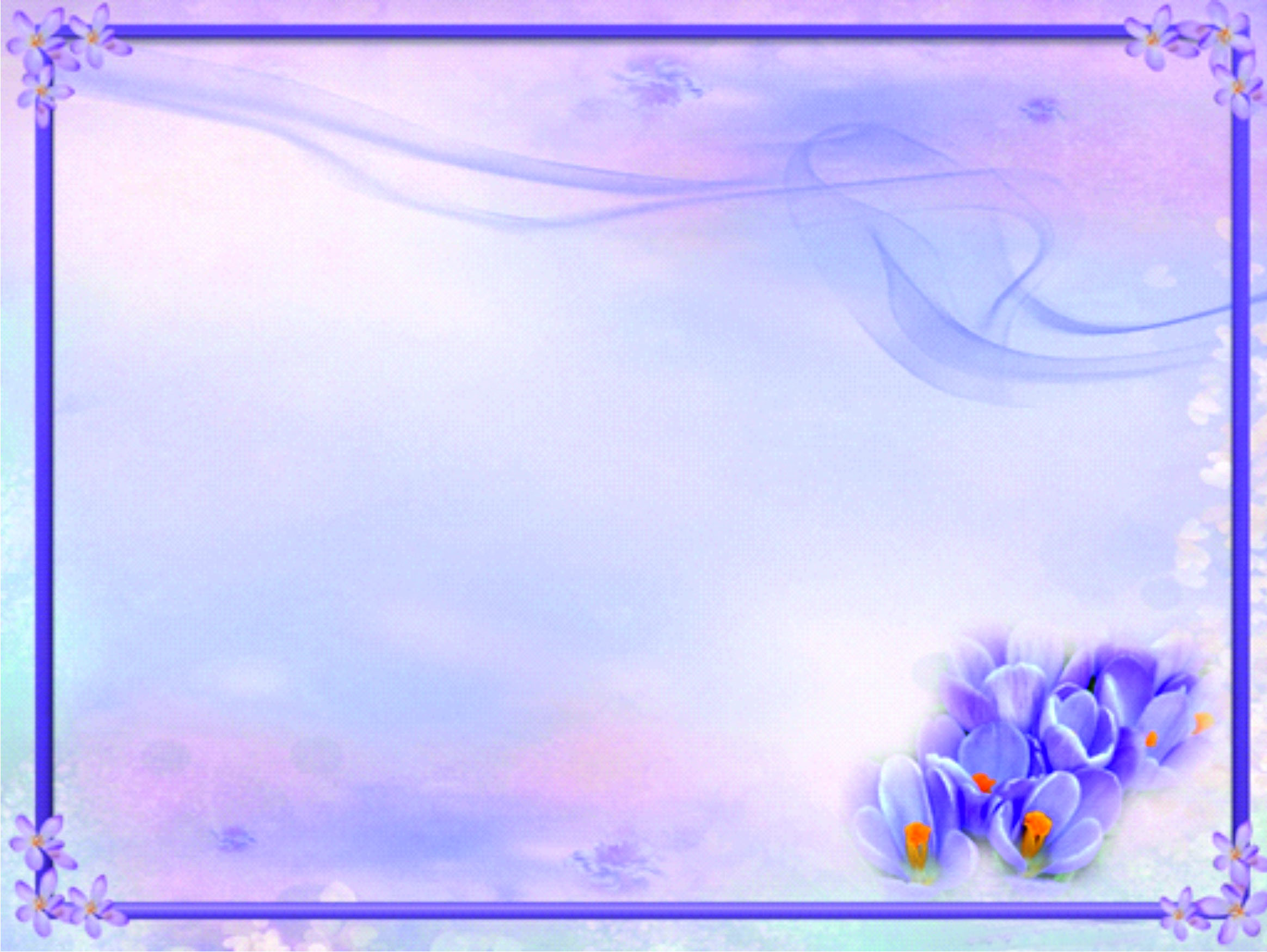 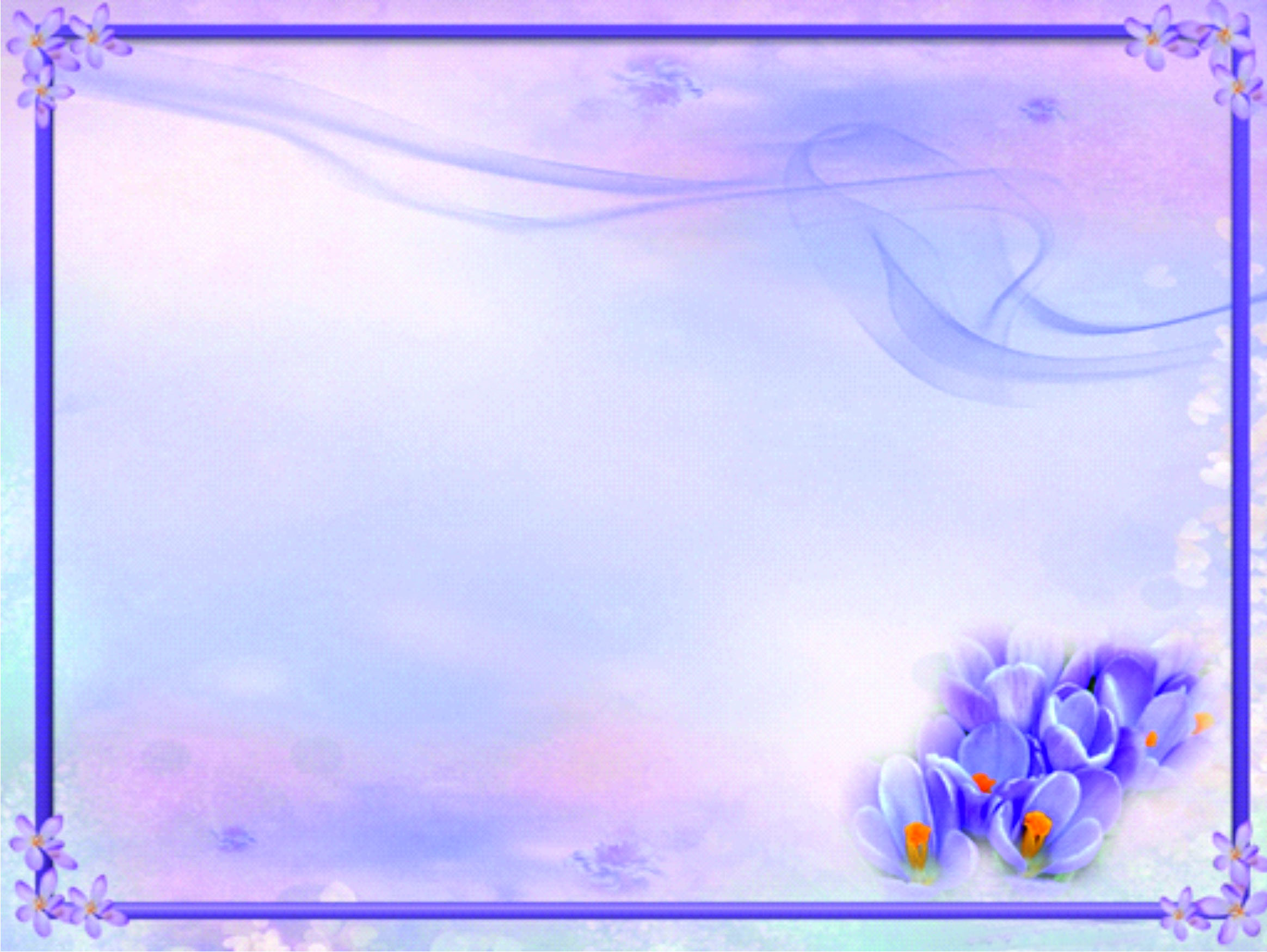 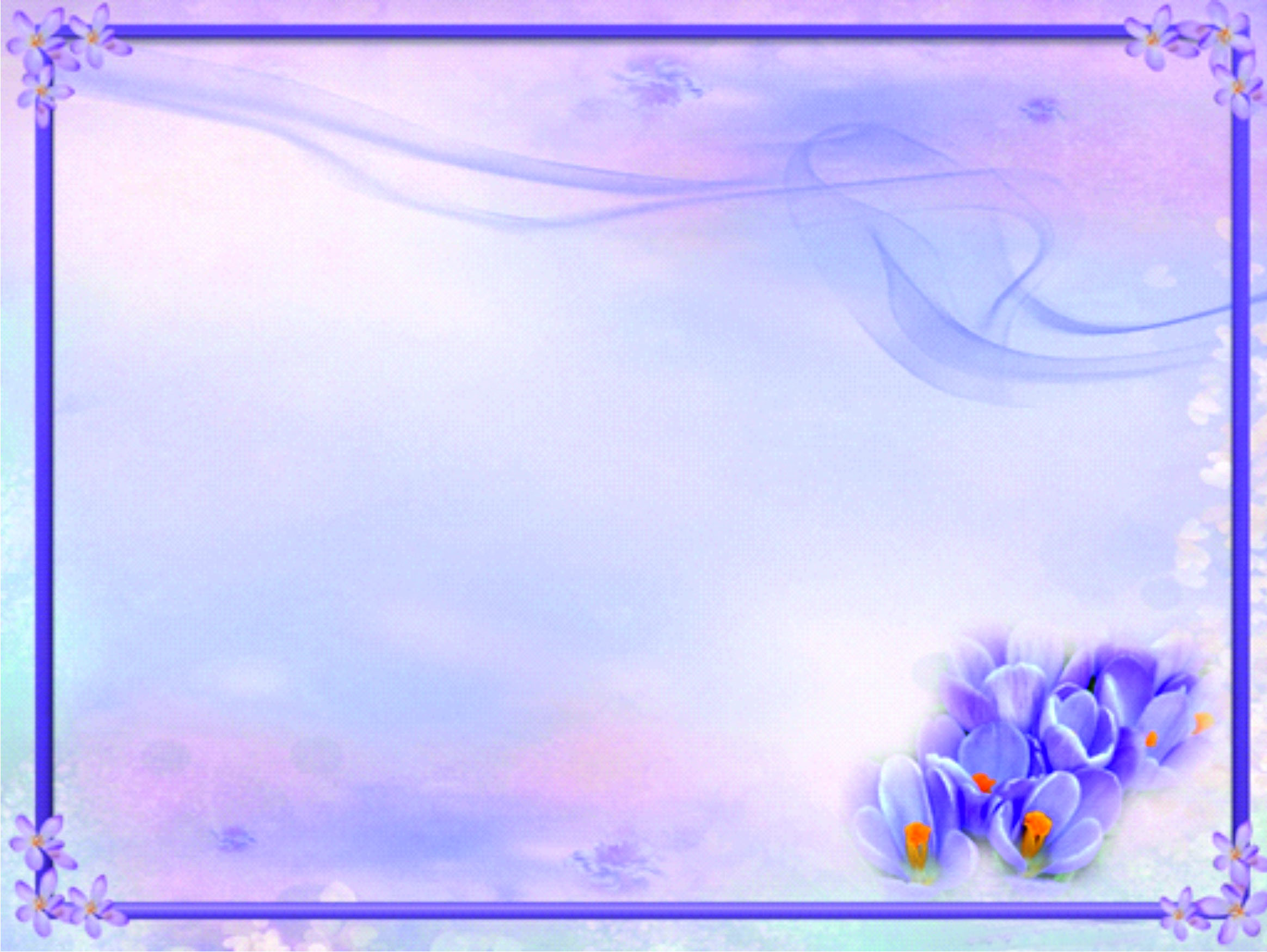 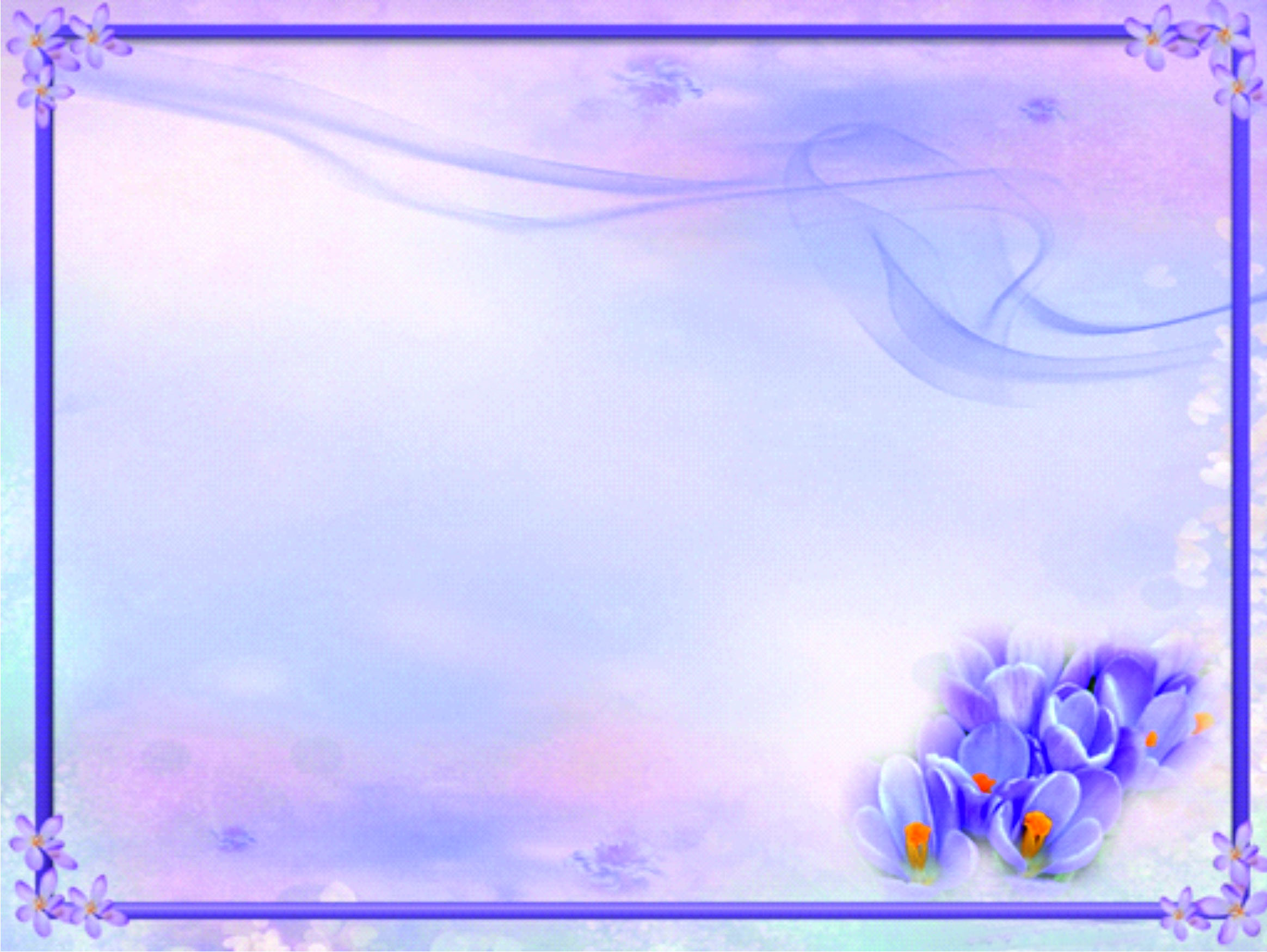